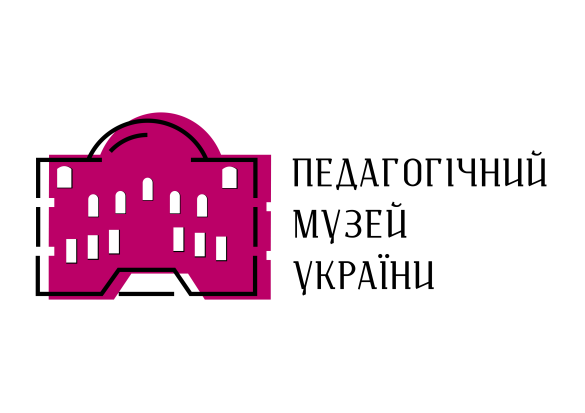 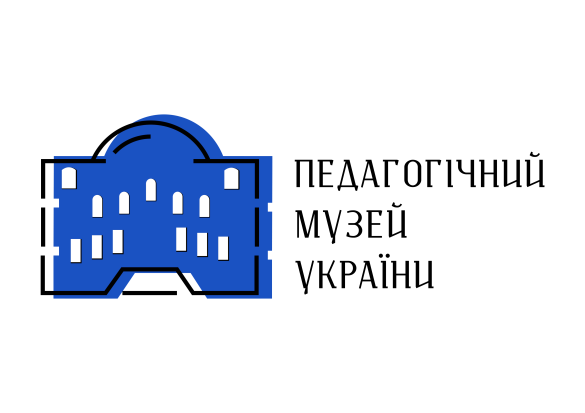 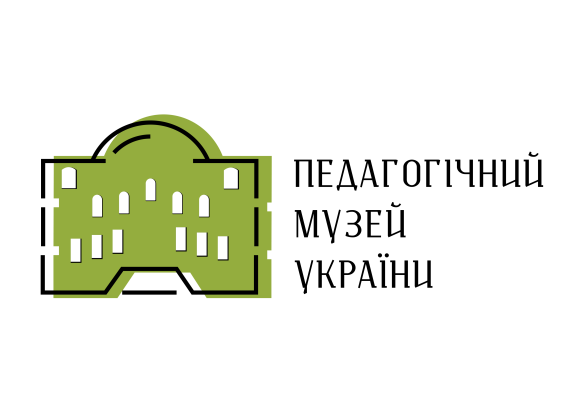 Постать Лесі Українки в діяльності Педагогічного музею України
Олександр Міхно
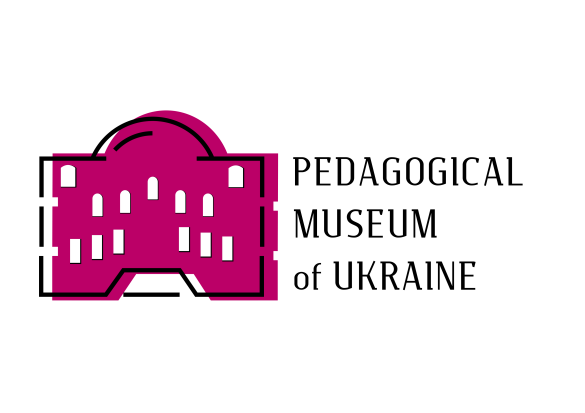 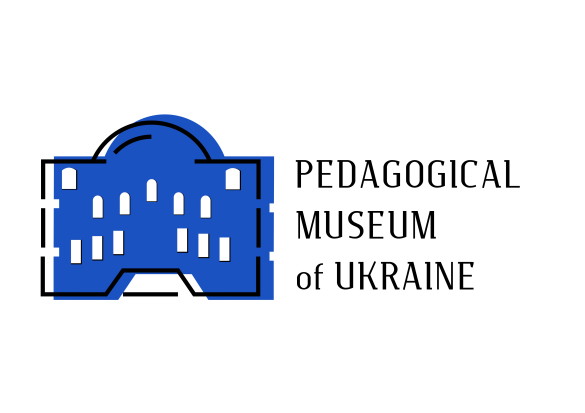 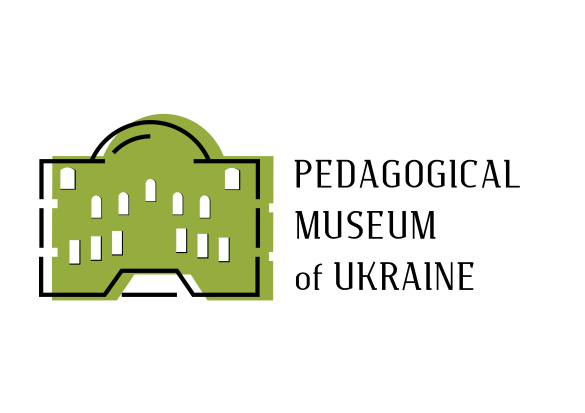 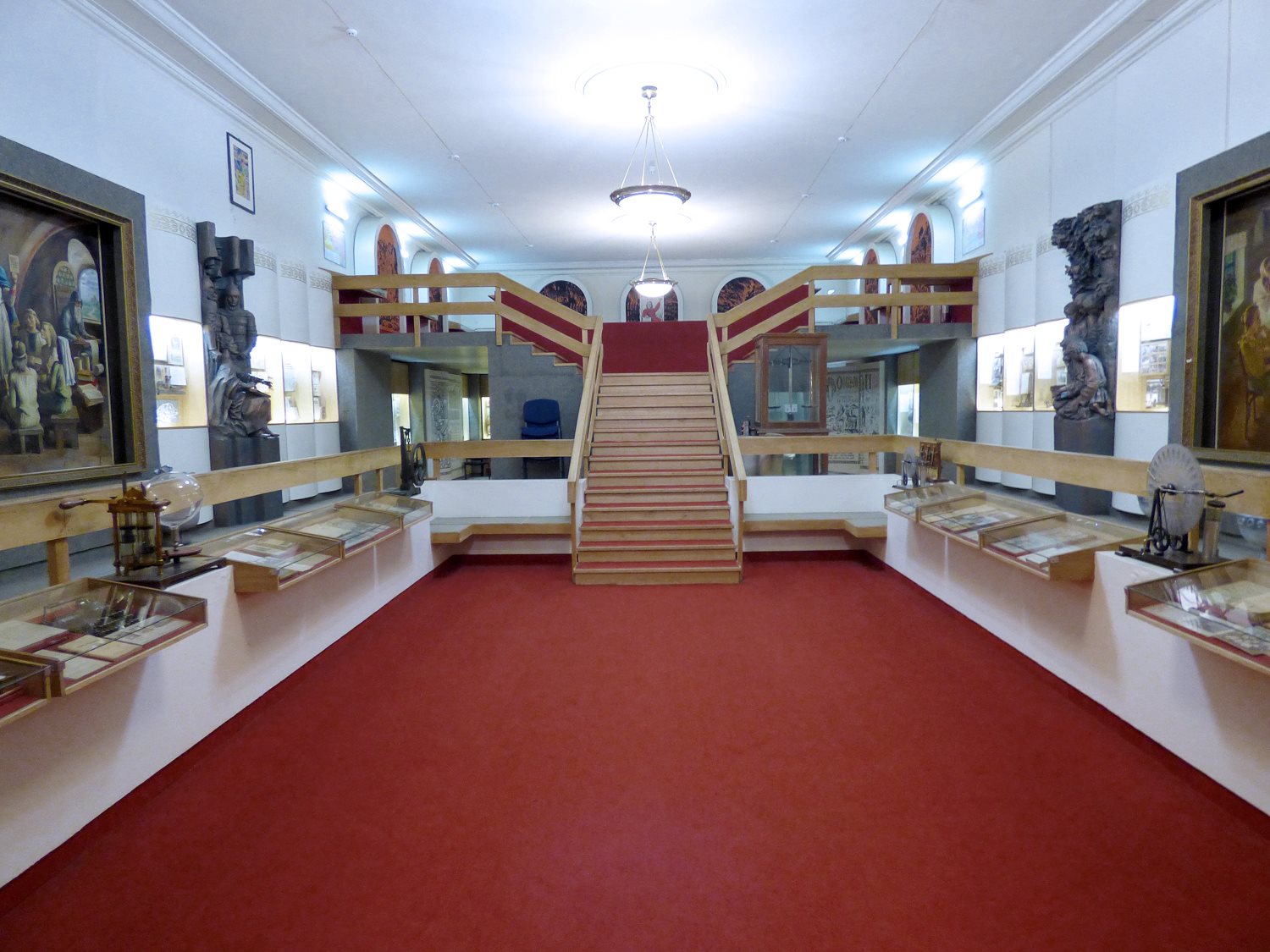 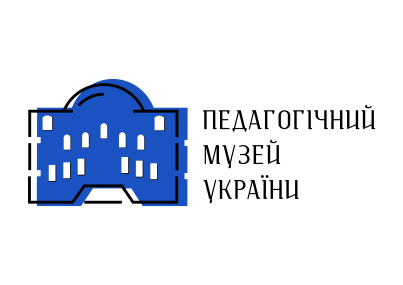 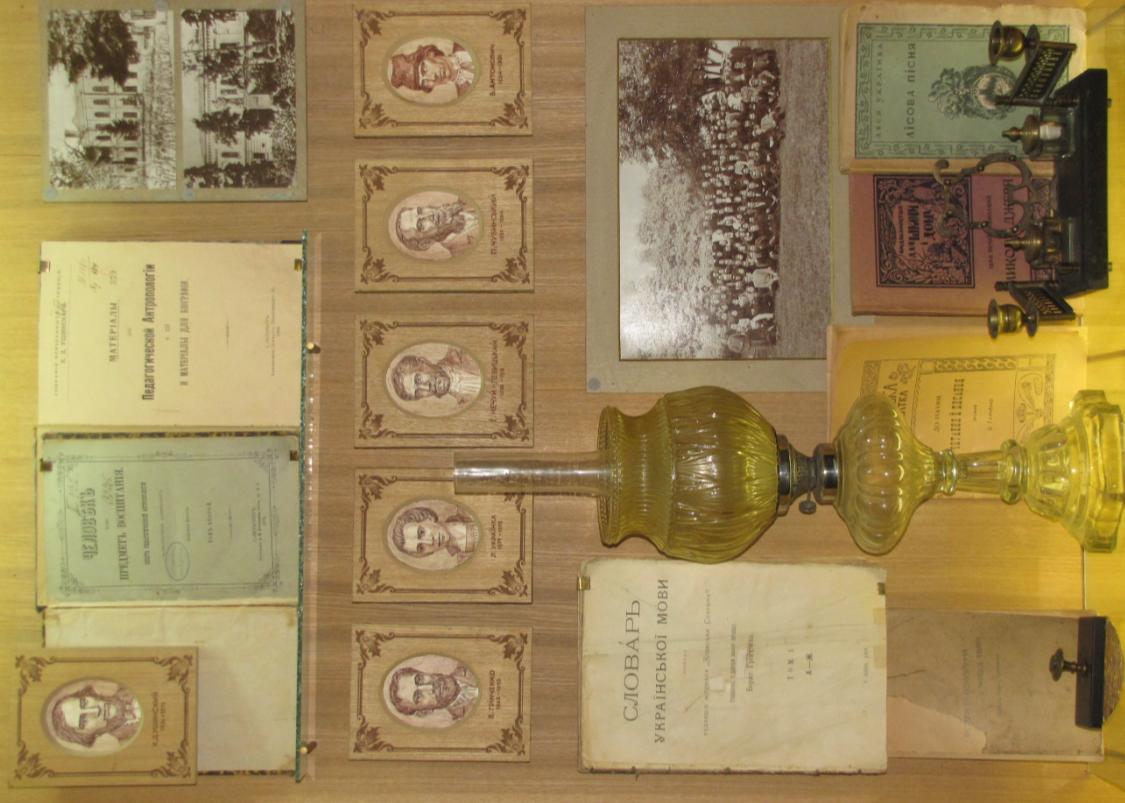 Леся Українка
в експозиції музею
2
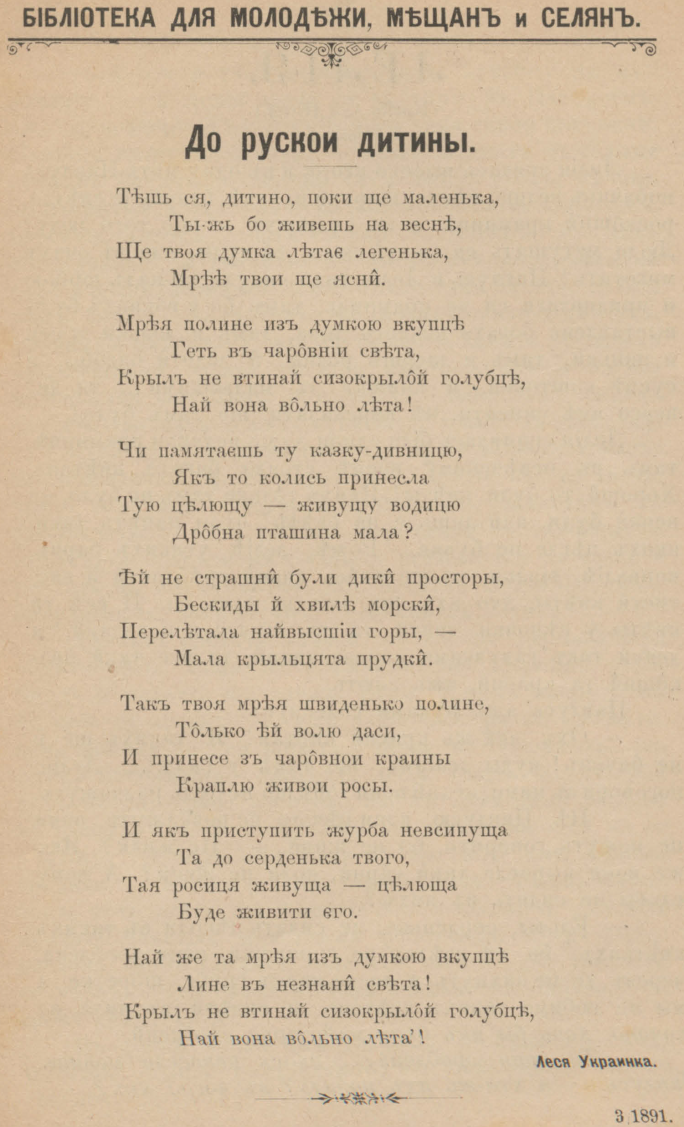 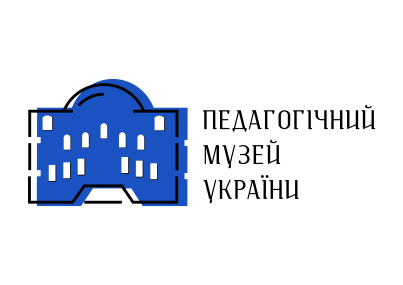 Фонди: Публікації Лесі Українки
Журнал «Бібліотека для молодіжи» (1885, Чернівці)
Окремі твори Лесі Українки вперше опубліковані в цьому виданні:
«Лелія» - 1891 р., № 2, с. 18-23; № 3, с. 34-40. «Тішся, дитино, поки ще маленька» - 1891, № 3, с. 33   (у «Бібліотеці» вірш був опублікований під назвою «До рускои дитини»).
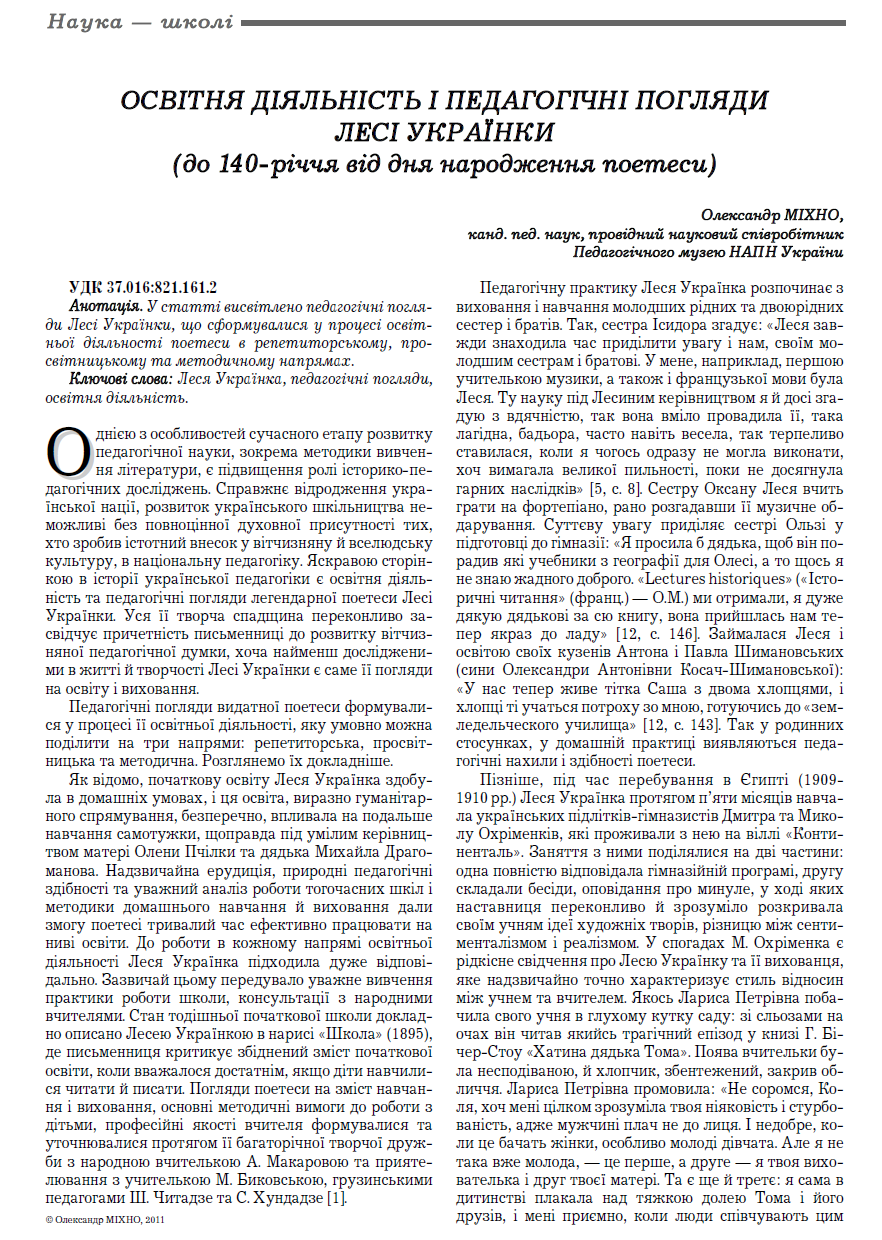 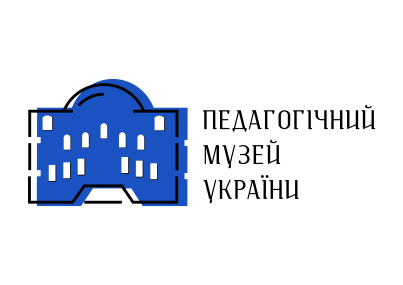 Науково-дослідна робота
Наукова стаття
Міхно О. (2011). Освітня діяльність і педагогічні погляди Лесі Українки Українська мова і література в школі, (1), 54-57.
 https://lib.iitta.gov.ua/715489/
4
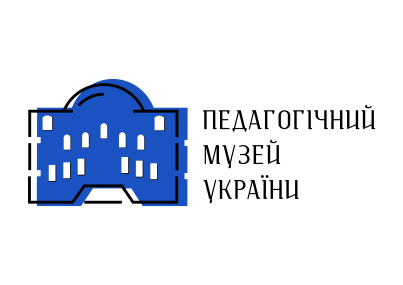 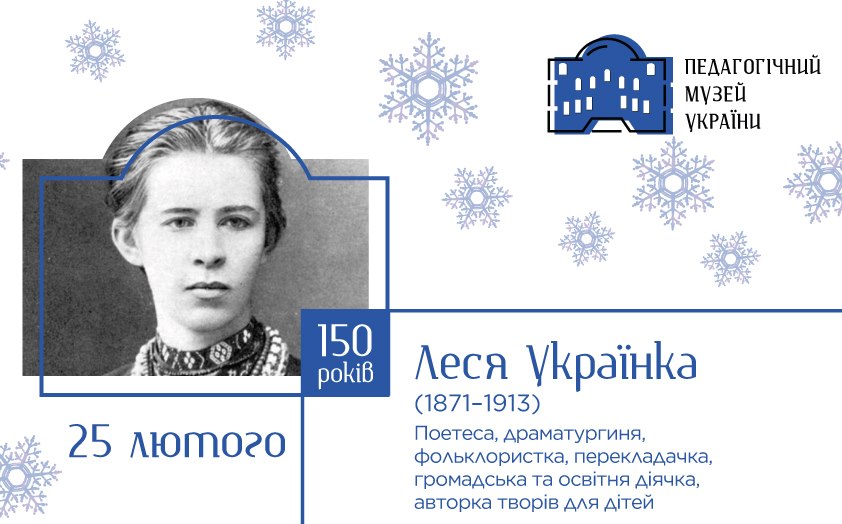 #ПедагогічнийКалендар2021
Інформаційний онлайн-проєкт
Ювілей педагога:
Оригінальний графічний макет
Короткий текст
Хештег
Фейсбук, Інстаграм, сайт музею
5
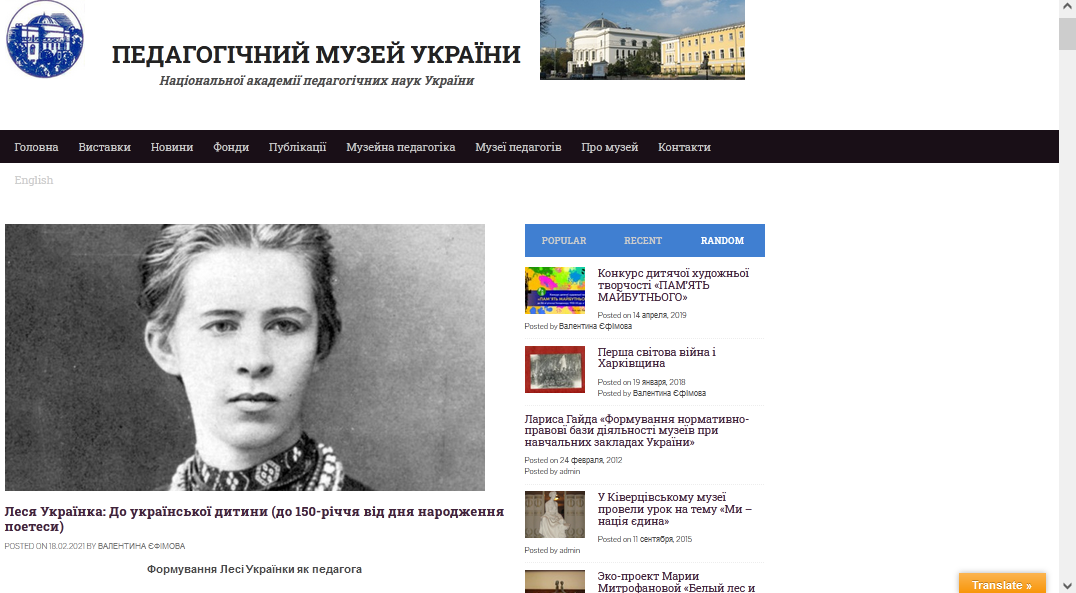 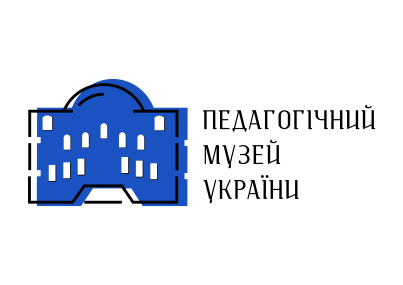 Віртуальна виставка на сайті музею
http://pmu.in.ua/virtual-exhibitions/lesia_ukrainka/
6
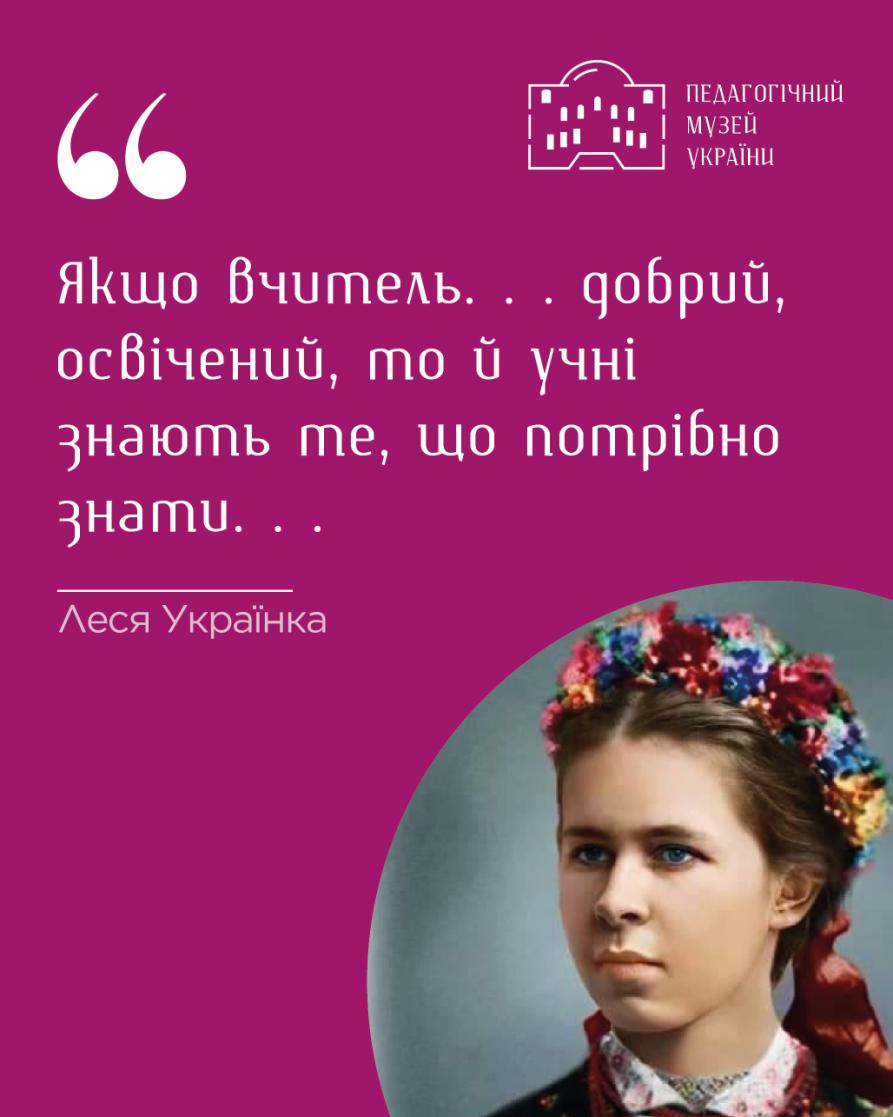 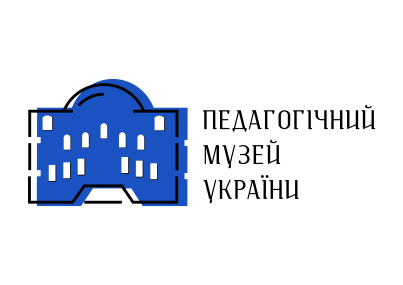 #Цитата_від_музи_ педагогіки
Інформаційний онлайн-проєкт
Оригінальний графічний макет
Педагогічний вислів,
Фото автора вислову
Хештег
Фейсбук, Інстаграм
7
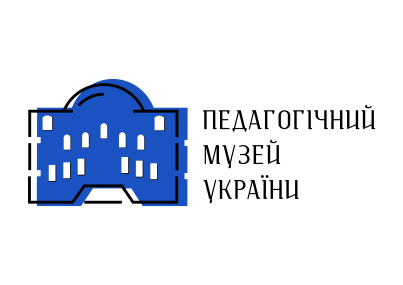 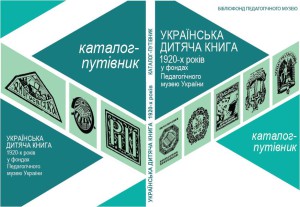 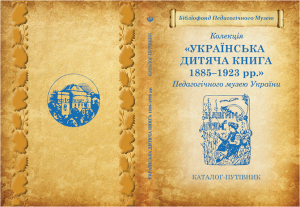 Бібліофонд Педагогічного музею
Каталоги  української дитячої книги
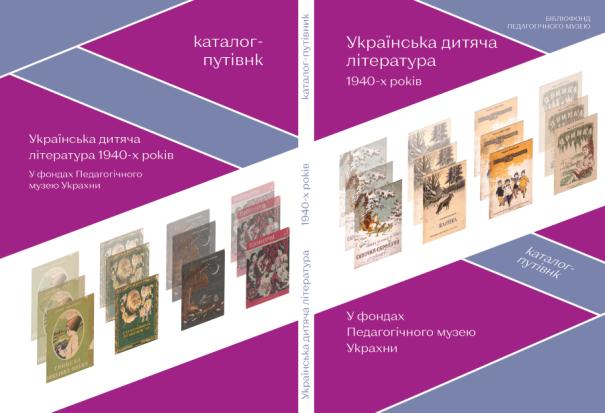 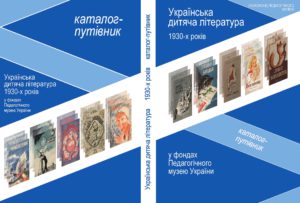 8
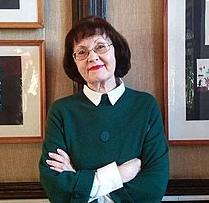 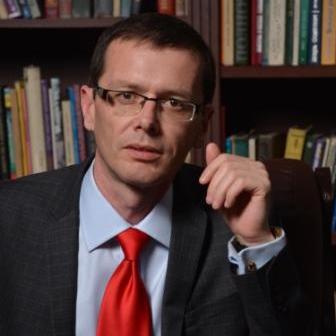 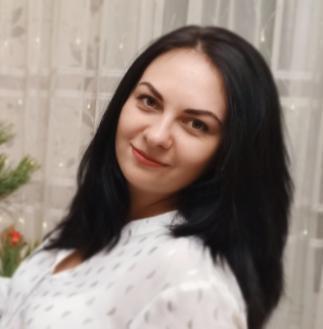 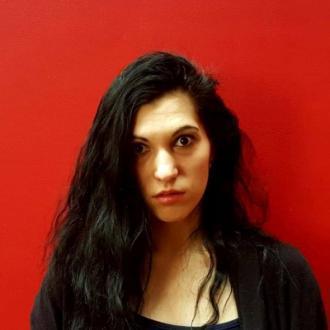 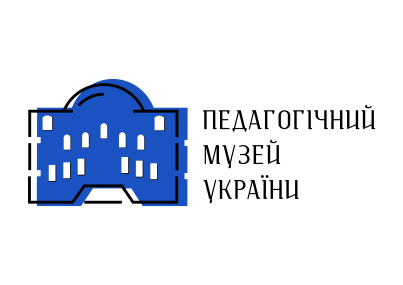 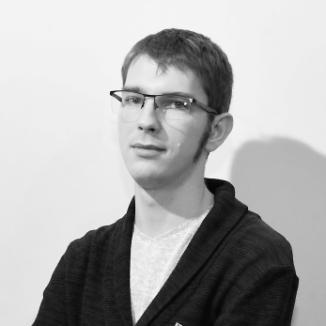 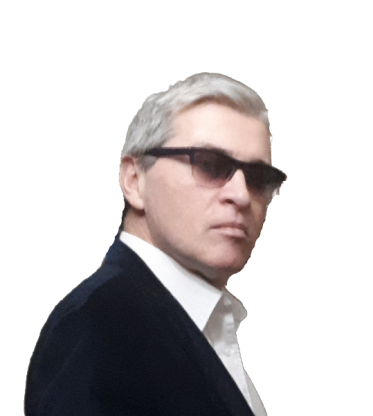 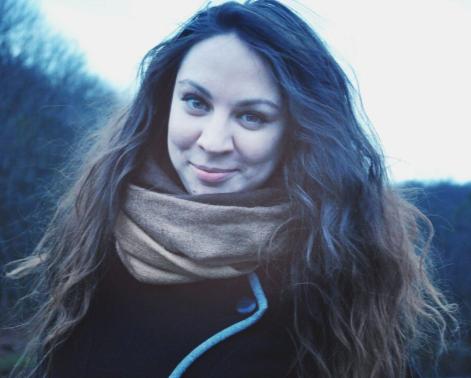 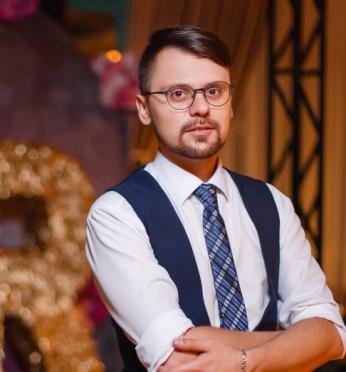 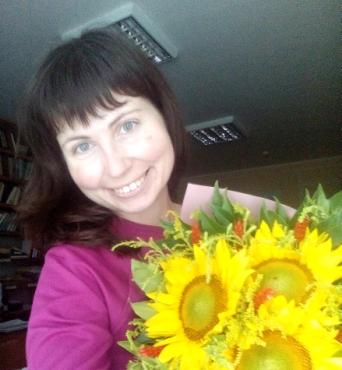 Команда
директор
зберігач фондів
8 наукових співробітників
2 художники
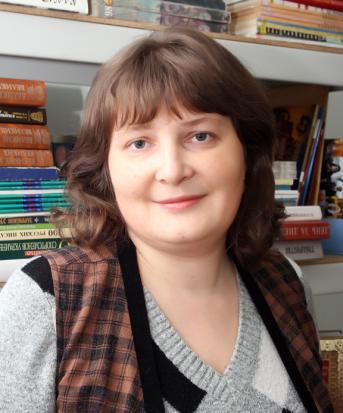 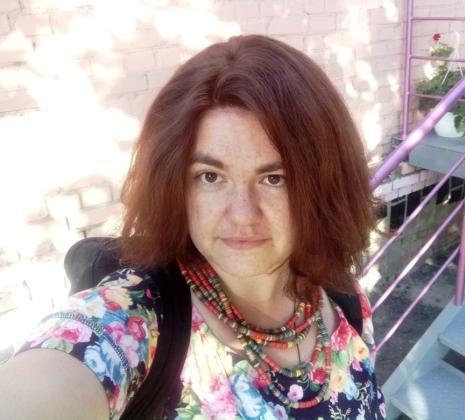 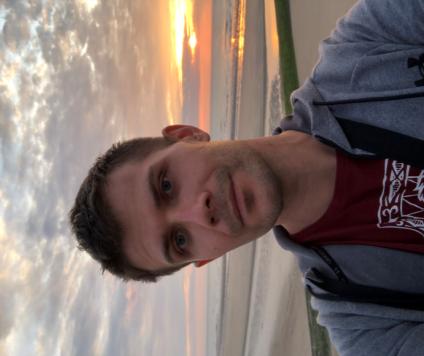 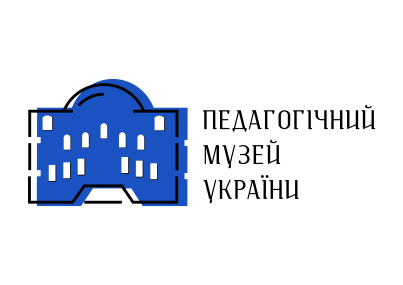 Дякую за увагу!
Олександр Міхно




amihno@ukr.net